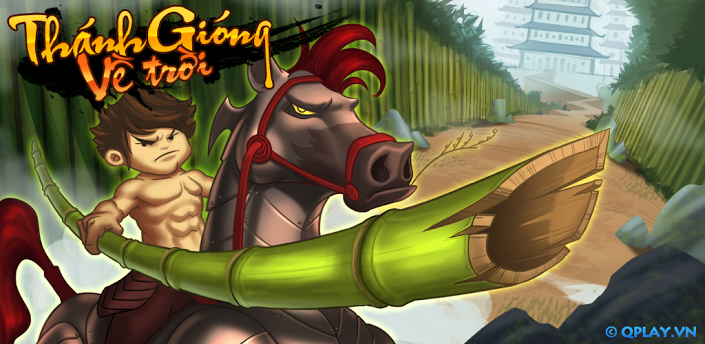 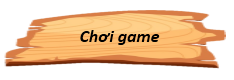 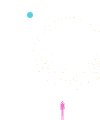 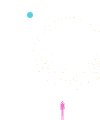 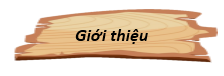 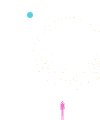 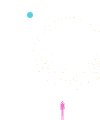 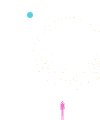 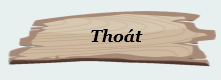 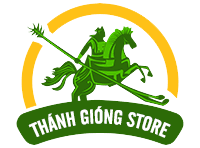 THÁNH GIÓNG
Phù Đổng Thiên Vương (chữ Hán: 扶董天王), cũng gọi Sóc Thiên vương (朔天王) nhưng hay được gọi là Thánh Gióng (chữ Nôm: 聖𢶢), là một nhân vật trong truyền thuyết Việt Nam, một trong bốn vị thánh mà người Việt gọi là Tứ bất tử trong tín ngưỡng dân gian Việt Nam. Ông được xem là tượng trưng cho tinh thần chống ngoại xâm và sức mạnh tuổi trẻ.
CÁCH CHƠI
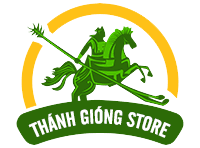 Thanh Gióng là một tướng nhà Trời được cử xuống giúp nước ta chống lại giặc Ân.
Trước khi về trời, Thánh Gióng cần tiêu diệt hết giặc Ân.
Em hãy giúp Thánh Gióng đánh tan quân lính bằng cách lựa chọn các tên lính (có ghi số) và trả lời đúng các câu hỏi tương ứng với tiêu diệt được 1 tên lính Ân
Có 6 tên lính tương ứng với 6 câu hỏi.
Mỗi câu hỏi có thời gian suy nghĩ là 10 giây.
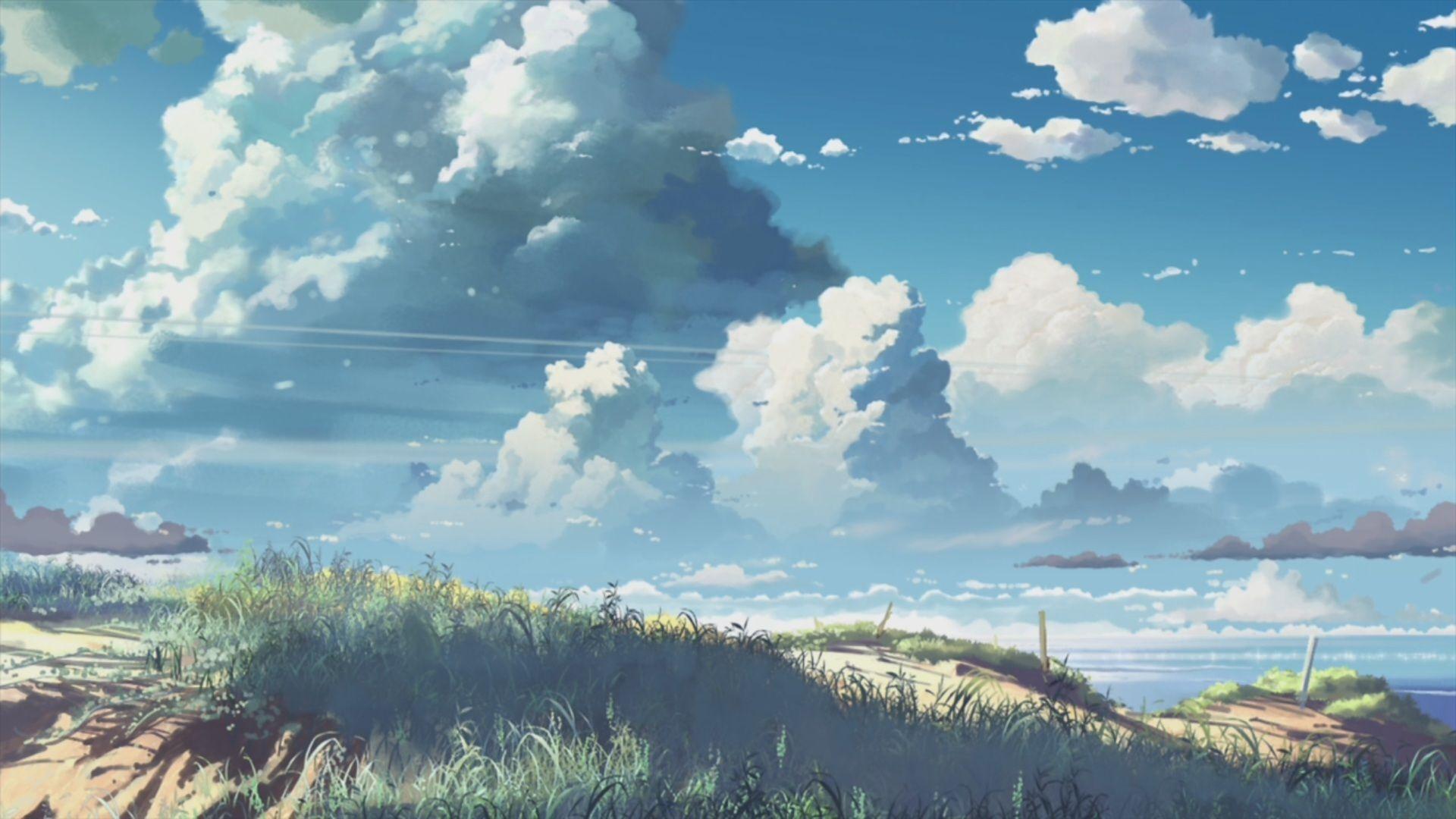 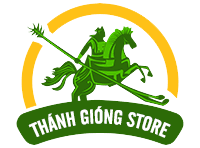 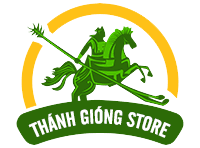 1
2
3
4
5
6
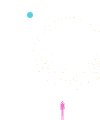 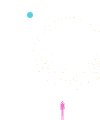 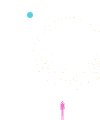 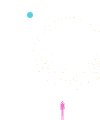 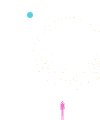 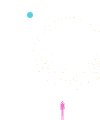 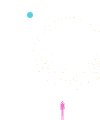 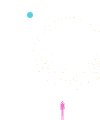 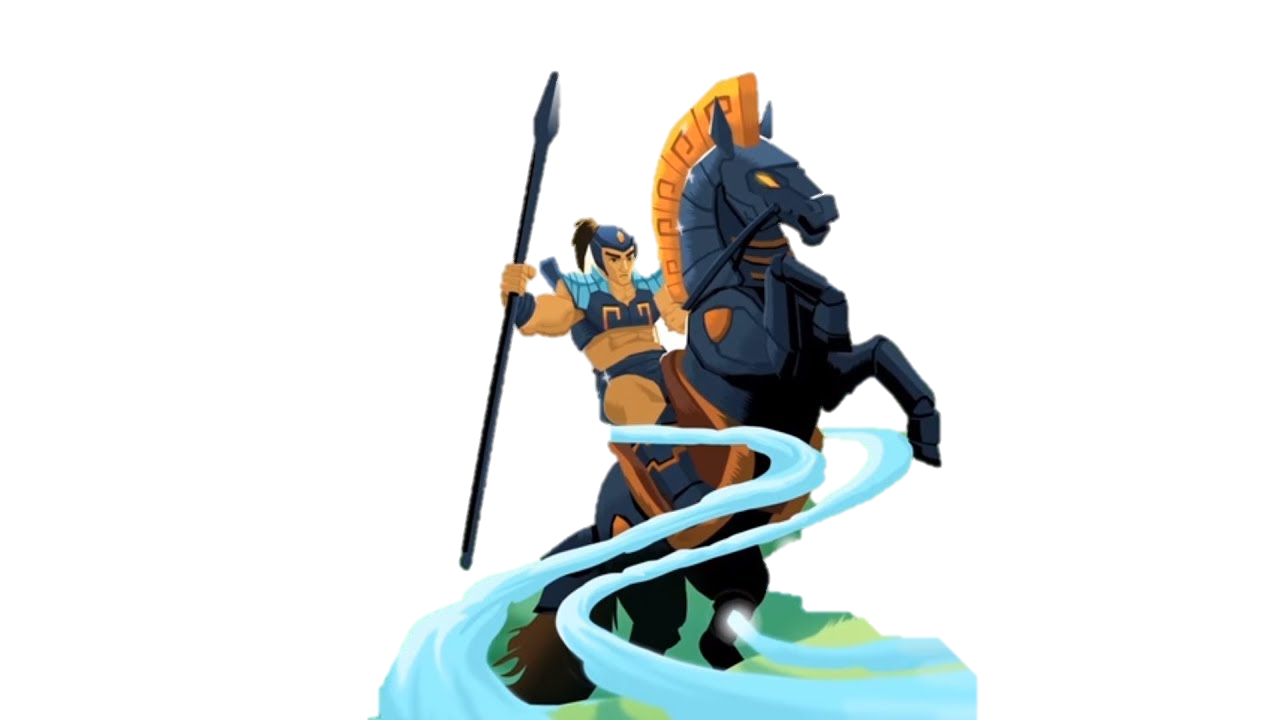 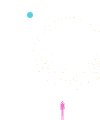 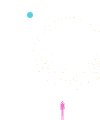 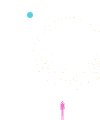 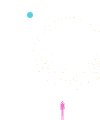 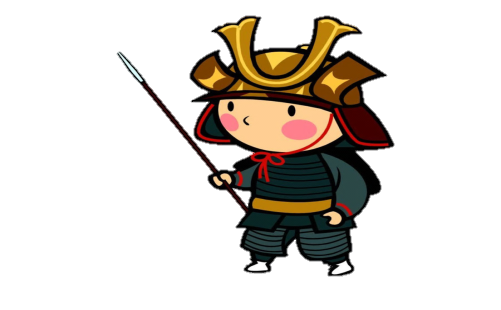 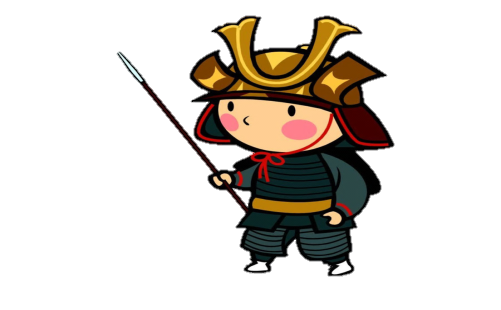 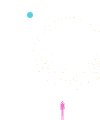 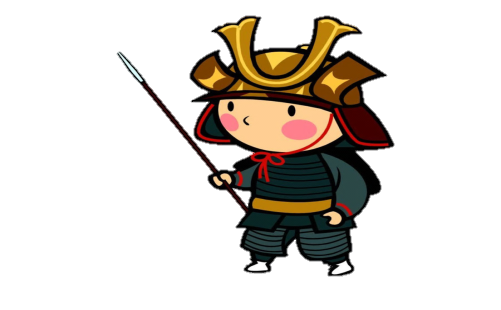 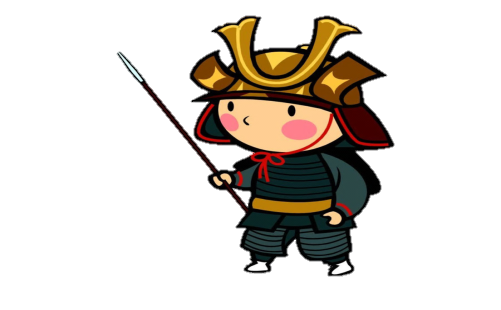 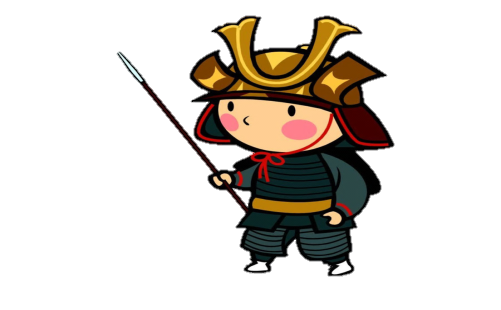 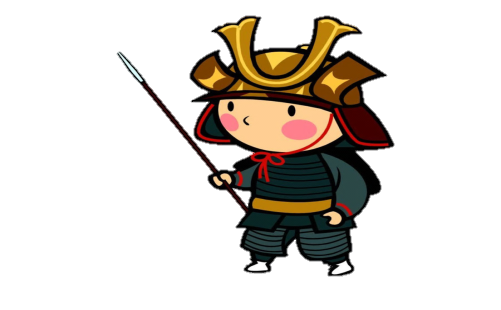 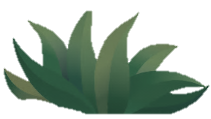 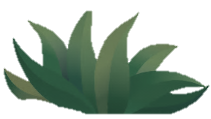 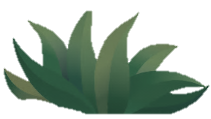 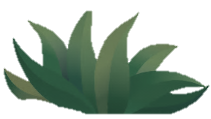 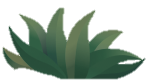 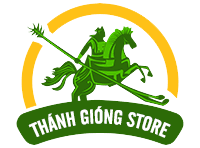 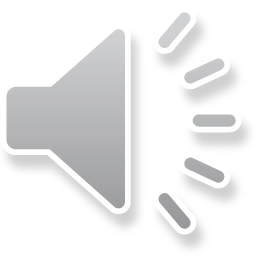 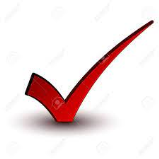 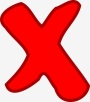 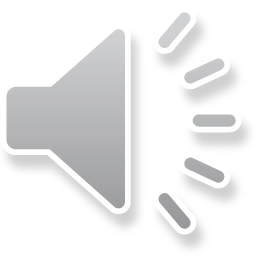 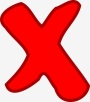 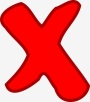 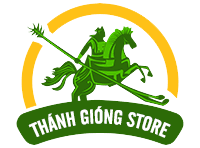 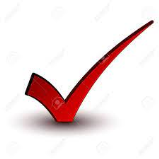 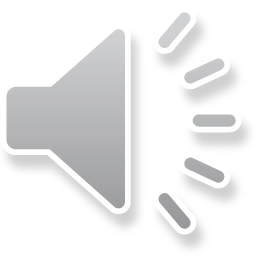 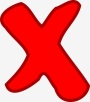 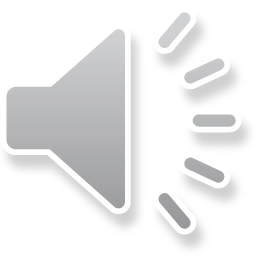 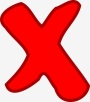 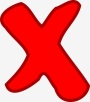 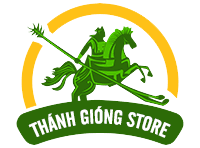 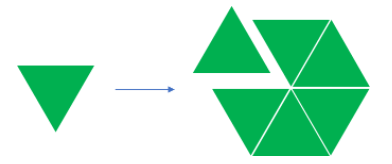 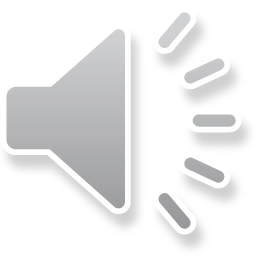 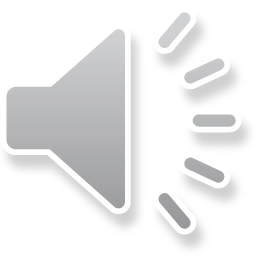 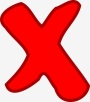 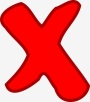 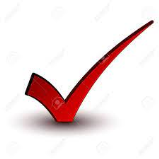 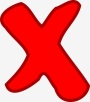 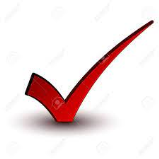 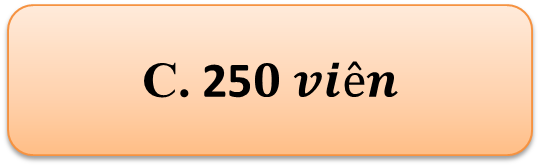 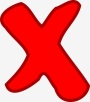 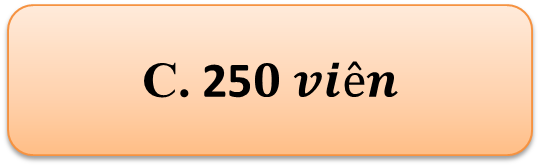 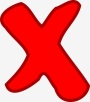 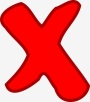 A. AB //CD  và AD // CB
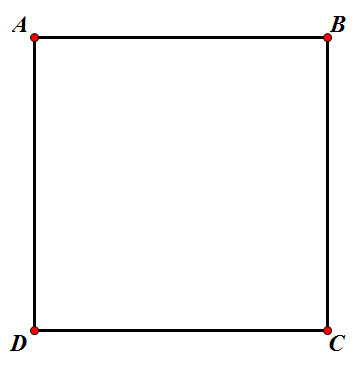 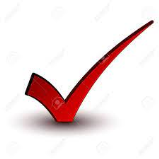 B. AB //CD  và AD // CB
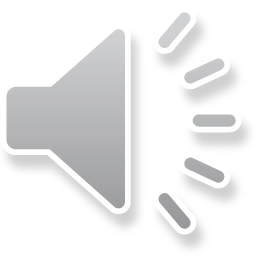 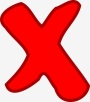 C. DB // CA và AB // CB
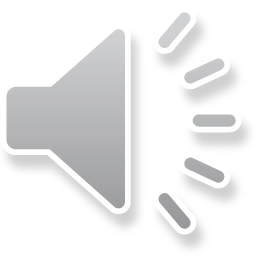 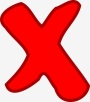 D. DB // CA và AB // CB
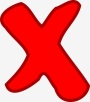 Quan sát hình vẽ và điền các từ “eke; compa; B; C; thước thẳng; 6” vào chỗ chấm để hoàn thành các bước vẽ tam giác đều có cạnh bằng 6 cm:
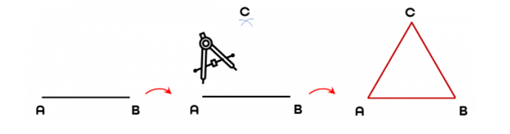 thước thẳng
6
compa
B
A
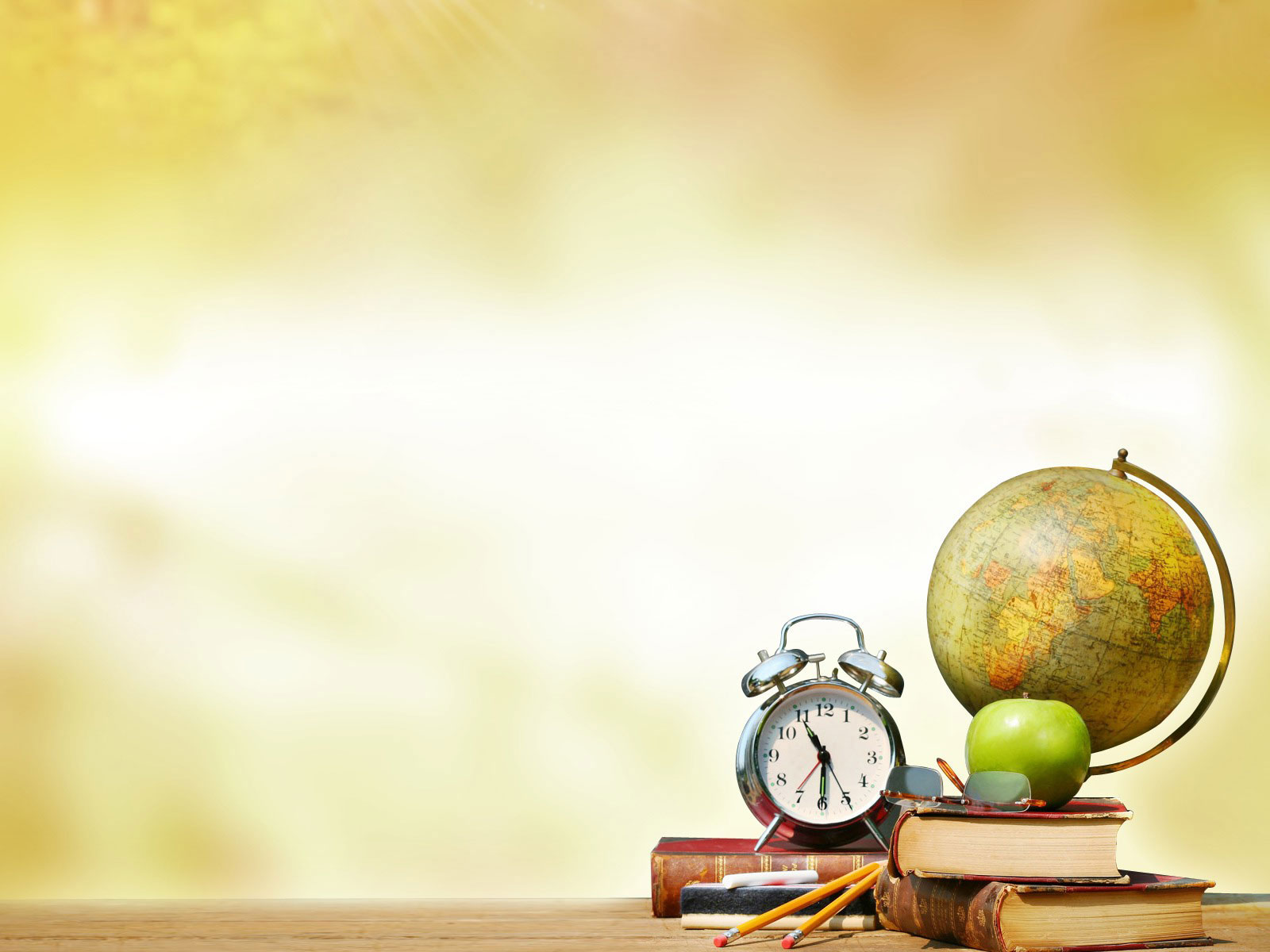 BÀI 1 (TIẾT 3)
TAM GIÁC ĐỀU 
HÌNH VUÔNG
LỤC GIÁC ĐỀU
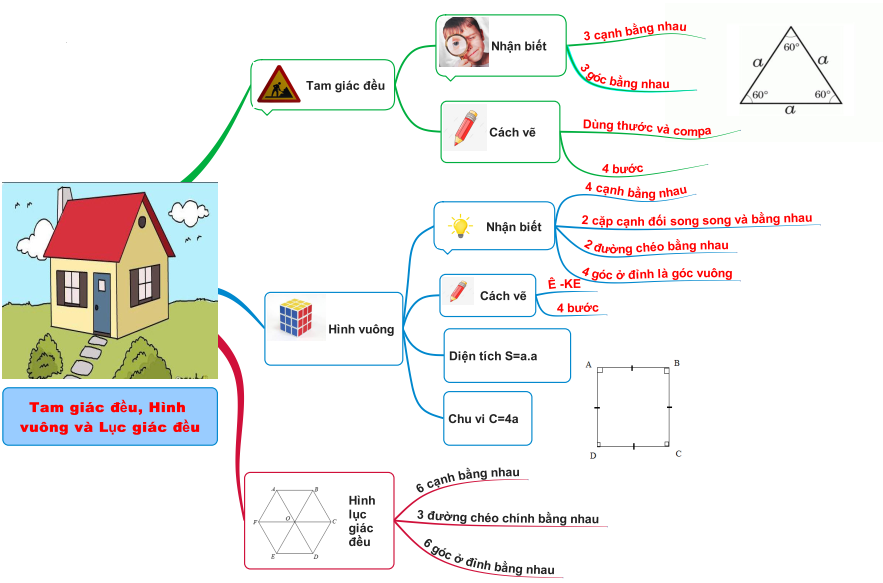 Luyện tập
BÀI 1- TIẾT 3
TAM GIÁC ĐỀU – HÌNH VUÔNG - LỤC GIÁC ĐỀU
II) BÀI TẬP
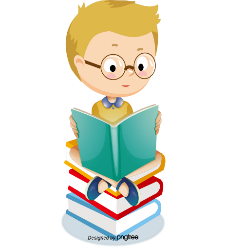 Học sinh làm bài cá nhân trong 1 phút  sau đó GV sẽ gọi từng học sinh đứng tại chỗ trả lời
Đ
Đ
Đ
S
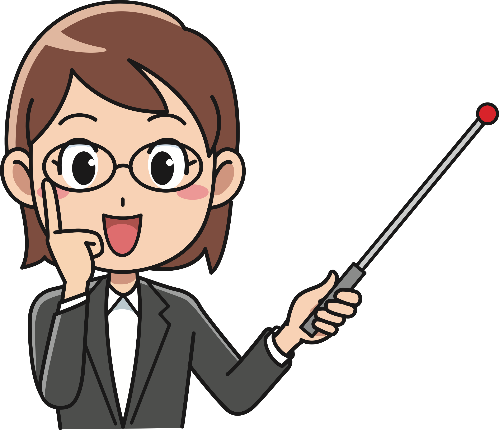 S
Đ
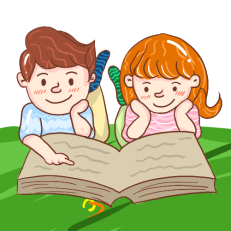 Lớp hoạt động cặp đôi, 2 bạn cùng bàn là 1 nhóm trong thời gian 1 phút 30 giây. Sau đó GV sẽ gọi đại diện nhóm lên trình bày.
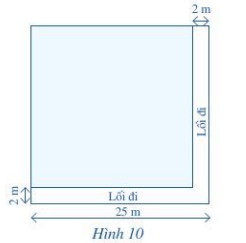 Bài tập 2: SGK/97
            Một mảnh đất hình vuông với chiều dài cạnh bằng 25m. Người ta để một phần mảnh vườn làm lối đi rộng 2m như Hình 10, phần còn lại để trồng rau
Tính diện tích phần vườn trồng rau 
 Người ta làm hàng rào  xung quanh mảnh vườn trồng rau ở một góc vườn rau có để cửa ra vào rộng 2m. Tính chiều dài hàng rào đó.
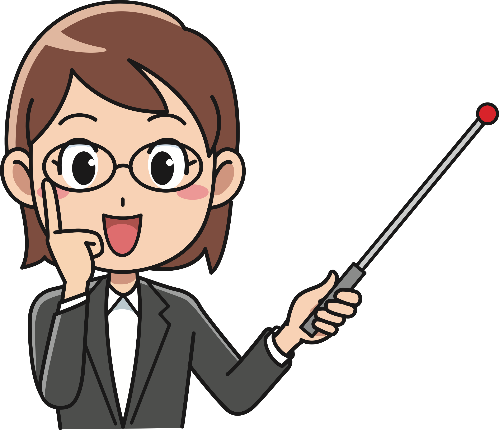 HẾT GIỜ
Thời gian
Tính diện tích phần vườn trồng rau? 
 Người ta làm hàng rào  xung quanh mảnh vườn trồng rau ở một góc vườn rau có để cửa ra vào rộng 2m. Tính chiều dài hàng rào đó.
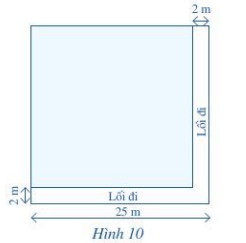 LỜI GIẢI:
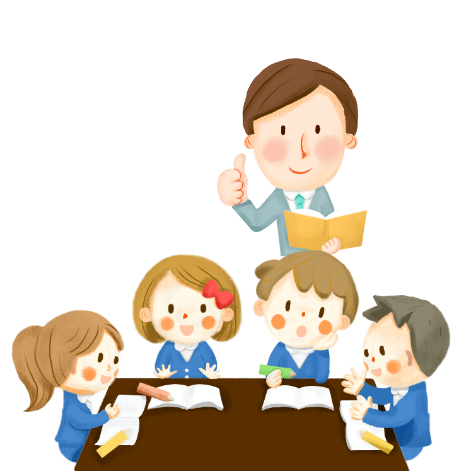 Lớp chia thành 4 nhóm : mỗi dãy bàn  là 1 nhóm, hoạt động trả lời các yêu cầu ở bài tập 3 và trình bày vào bảng phụ. Thời gian thảo luận và trình bày là 4 phút. Sau đó GV mời đại diện của các nhóm lên trình bày
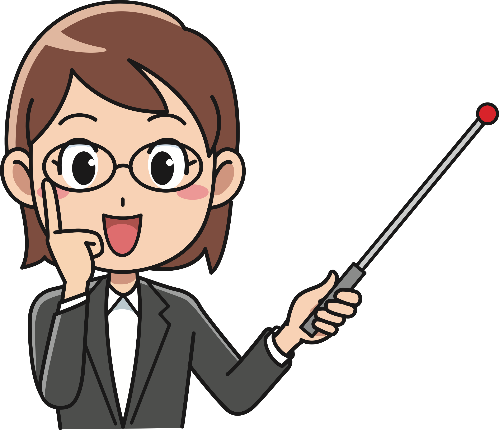 Thời gian
Hết giờ!
:
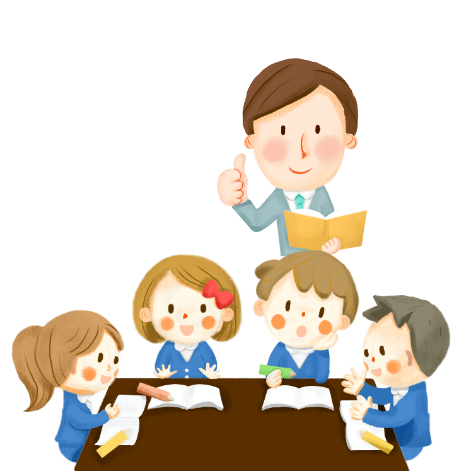 LỜI GIẢI:
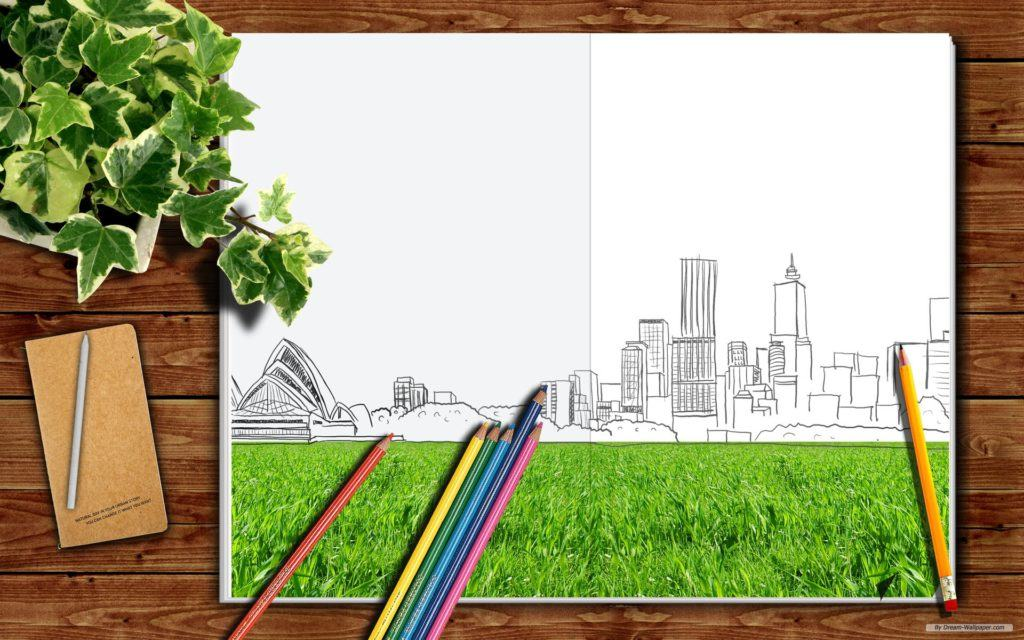 HOẠT ĐỘNG
VẬN DỤNG, TÌM TÒI
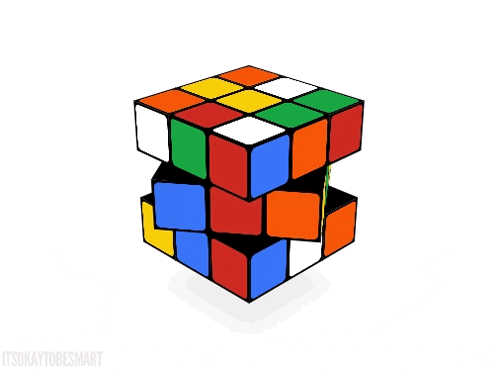 LẬT HÌNH TÌM ĐIỀU BÍ ẨN
Lớp chia thành 4 đội chơi, mỗi đội là 1 dãy bàn. Mỗi đội  lần lượt sẽ được chọn 1 câu hỏi tương ứng với 1 ô số. Trả lời đúng ô vuông sẽ biến mất để lộ 1 phần hình ảnh bên trong, với mỗi câu đúng đội chơi được 10 điểm. 
Đội chơi nhanh nhất đoán được  chính xác  tên hình ảnh sẽ được 20 điểm. 
 Nhóm nào có số điểm cao nhất là đội chiến thắng.
ĐÂY LÀ CÁI GÌ?
2
3
1
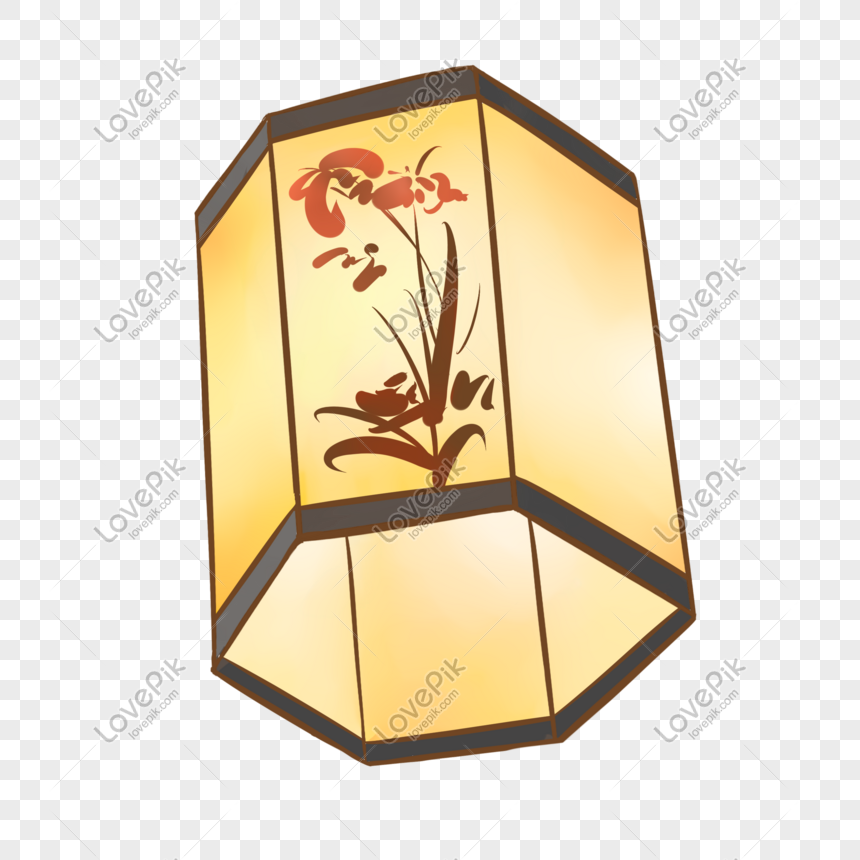 5
4
6
8
9
7
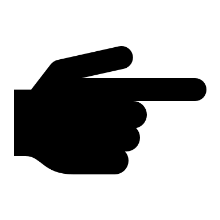 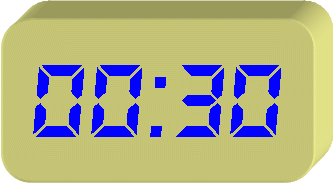 Đáp án
24 cm
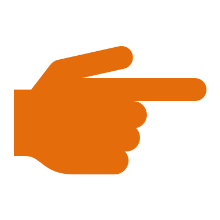 Câu 2: Vẽ tam giác đều bằng thước và compa có mấy bước? Nêu các bước vẽ tam giác đều ABC cạnh bằng 3 cm bằng thước và compa
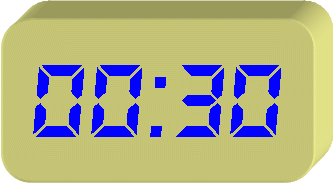 Đáp án
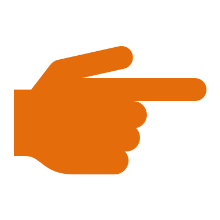 Câu 3: CẢ THẾ GIỚI BỊ ẢNH HƯỞNG BỞI DỊCH BỆNH NÀO MÀ TRUNG QUỐC LÀ QUỐC GIA XUẤT HIỆN DỊCH BỆNH NÀY ĐẦU TIÊN?
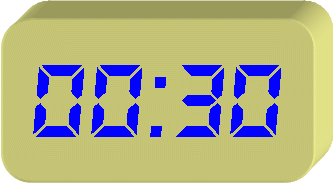 Đáp án
COVID – 19
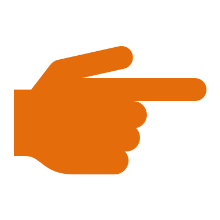 Câu 4:Nêu mối quan hệ của các cạnh và các góc của tam giác đều
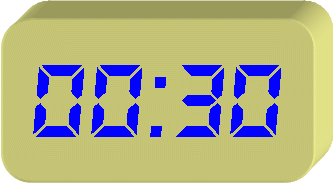 Đáp án
Ba cạnh bằng nhau
Ba góc bằng nhau
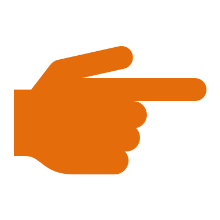 Câu 5:Với 6 que diêm bằng nhau hãy xếp thành 4 hình tam giác đều
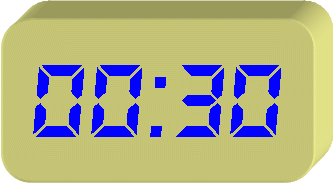 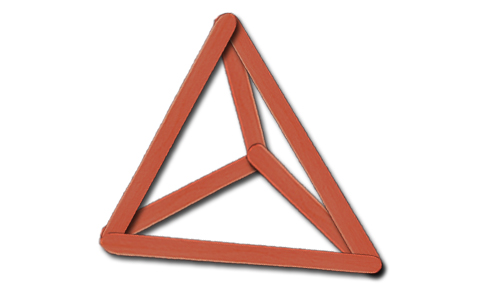 Đáp án
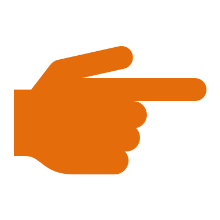 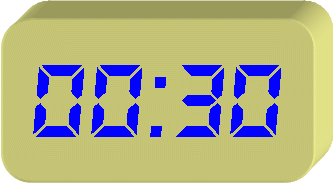 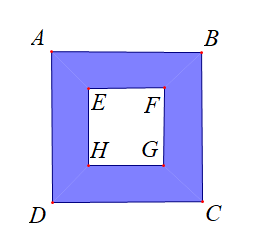 Đáp án
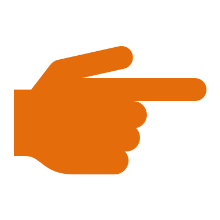 Câu 7: RẰM THÁNG 8 ÂM LỊCH HẰNG NĂM CÒN ĐƯỢC GỌI BẰNG TÊN GÌ ?
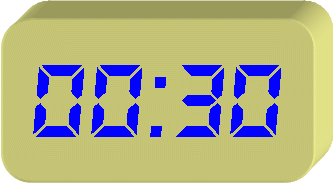 Đáp án
TẾT TRUNG THU
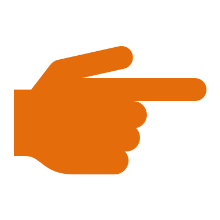 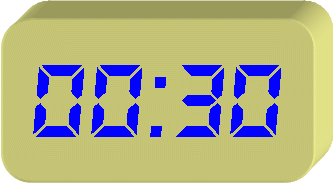 Đáp án
7 cm
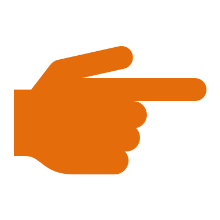 Câu 9:Từ sáu tam giác đều giống nhau có chu vi  bằng 32 cm,  ghép lại được hình lục giác đều như hình vẽ. Chu vi của lục giác đều là:
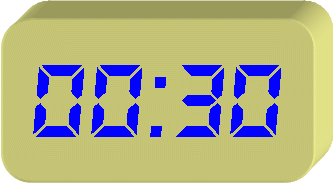 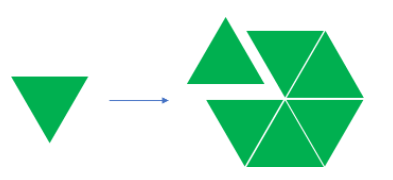 Đáp án
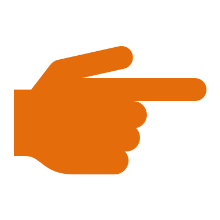 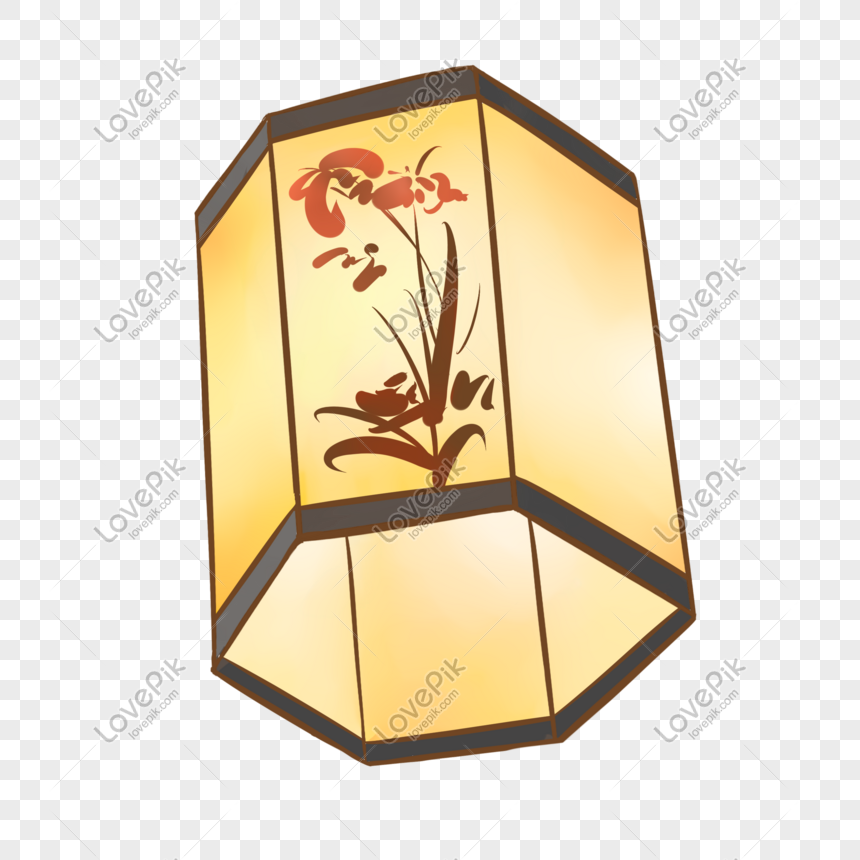 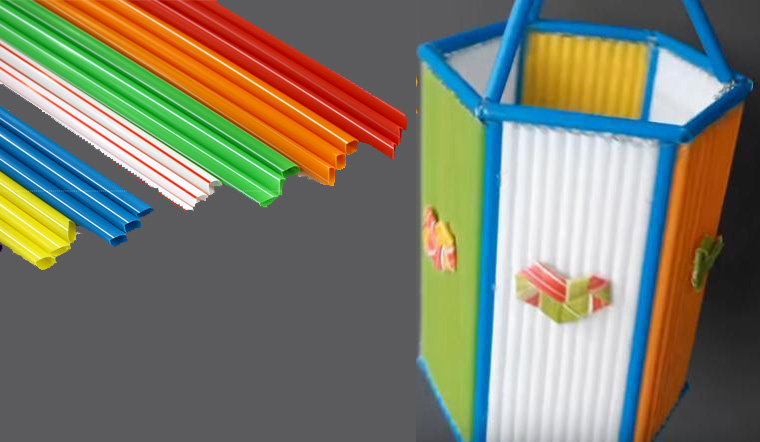 ĐÈN KÉO QUÂN
 (ĐÈN CÙ)
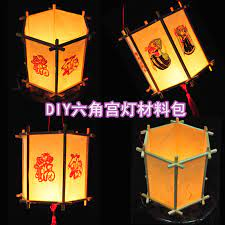 Đèn kéo quân, hay còn gọi là đèn cù, là một loại đồ chơi bằng giấy có nguồn gốc từ Trung Quốc ; ngày xưa phổ biến trong nhiều dịp lễ tết, nay chỉ còn xuất hiện trong dịp Tết Trung Thu. Đèn có đặc điểm khi thắp nến thì những hình ảnh được thiết kế bên trong sẽ hiện ra trên mặt đèn giống như rối bóng và xoay vòng theo cùng một chiều liên tục không dừng lại.
Ý NGHĨA: Cây đèn kéo quân có mục đích ban đầu là để trẻ em nhớ về lịch sử cũng như giáo dục lòng yêu nước. nên hình ảnh trên cây đèn thường nói về việc nghĩa, về những đoàn quân lính xung trận (nguồn gốc của tên gọi "kéo quân").
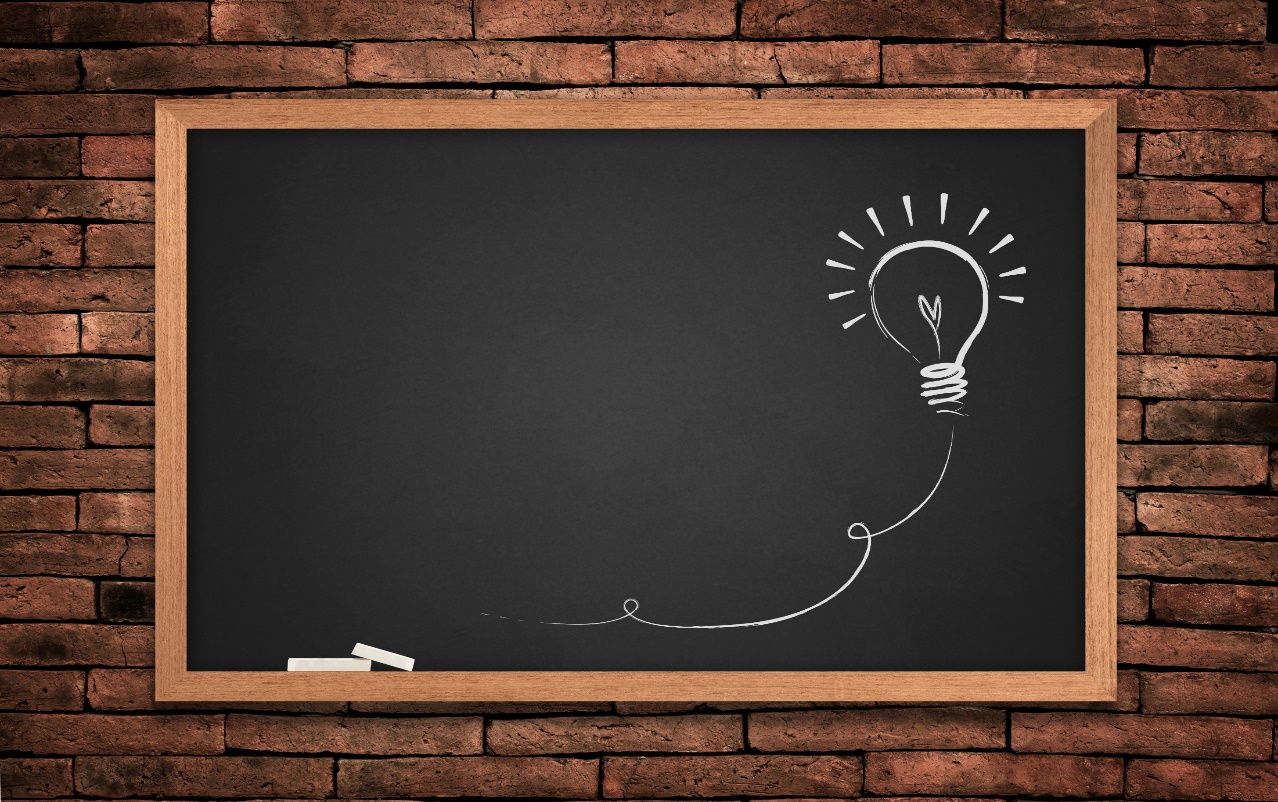 Hướng dẫn về nhà
- Xem lại, ghi nhớ các đặc điểm nhận biết và các yếu tố về cạnh, đường chéo của hình vuông, hình lục giác đều; cách vẽ hình vuông bằng eke khi biết độ dài cạnh; công thức tính chu vi, diện tích của hình vuông; nhận biết hình lục giác đều,  ôn lại các bài tập đã làm trên lớp.
Chuẩn bị bài mới: đọc trước toàn bộ nội dung bài 2: hình chữ nhật- hình thoi
 Bài tập: Làm tất các bài tập của bài 1  trong sách bài tập.
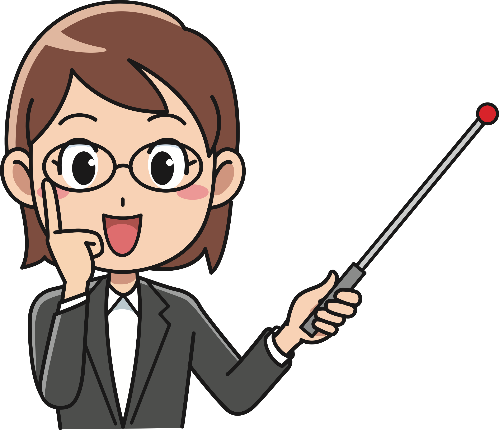